Муниципальное дошкольное образовательное учреждение «Д/с № 7 «Рябинушка» общеразвивающего вида городского округа Стрежевой»
Дидактические игры руками педагогов.
Авторы: воспитатели I категории Зраева Алла Александровна, 
                                                          Погорелова Елена Васильевна
Предлагаем Вашему вниманию дидактические игры, сделанные нашими руками.

Игры состоят из магнитного поля (магнитной доски, магнитной фигуры), съемных цветных полей, магнитных карточек, фигур, цифр, букв, которые легко можно закрепить в любом месте поля.
Д/игра «Кораблик «Плюх-плюх»
Направлена на развитие математических представлений детей (группировка по цвету, высоте; количественный и порядковый счет; пространственная ориентировка; количественное представление, развитие мелкой моторики рук). Предназначена для детей от 2-7 лет.
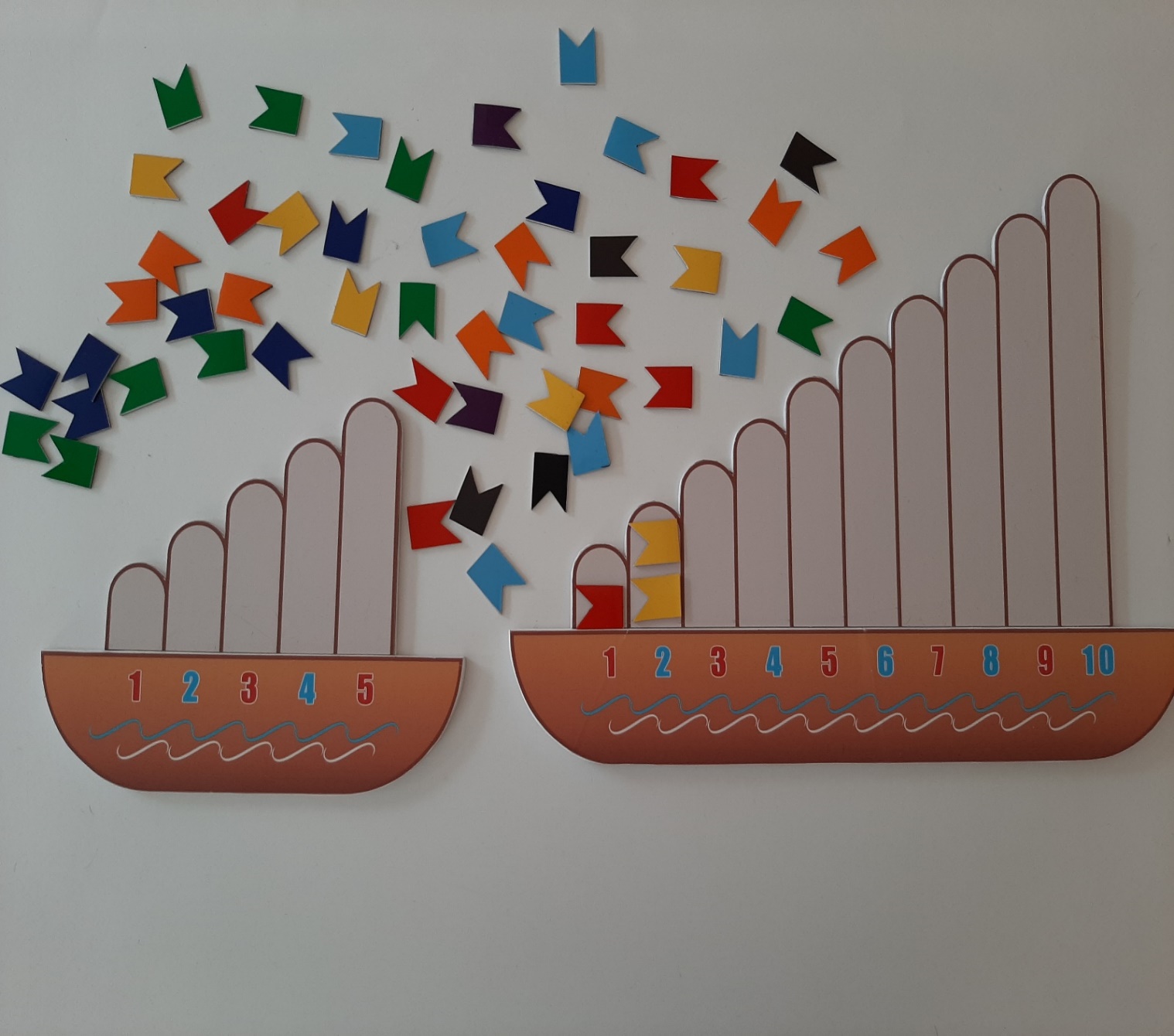 Д/игра «Кольцо Луллия»
Может быть использовано как средство познавательного развития в работе с детьми дошкольного возраста. Предназначена для детей от 3-7 лет.
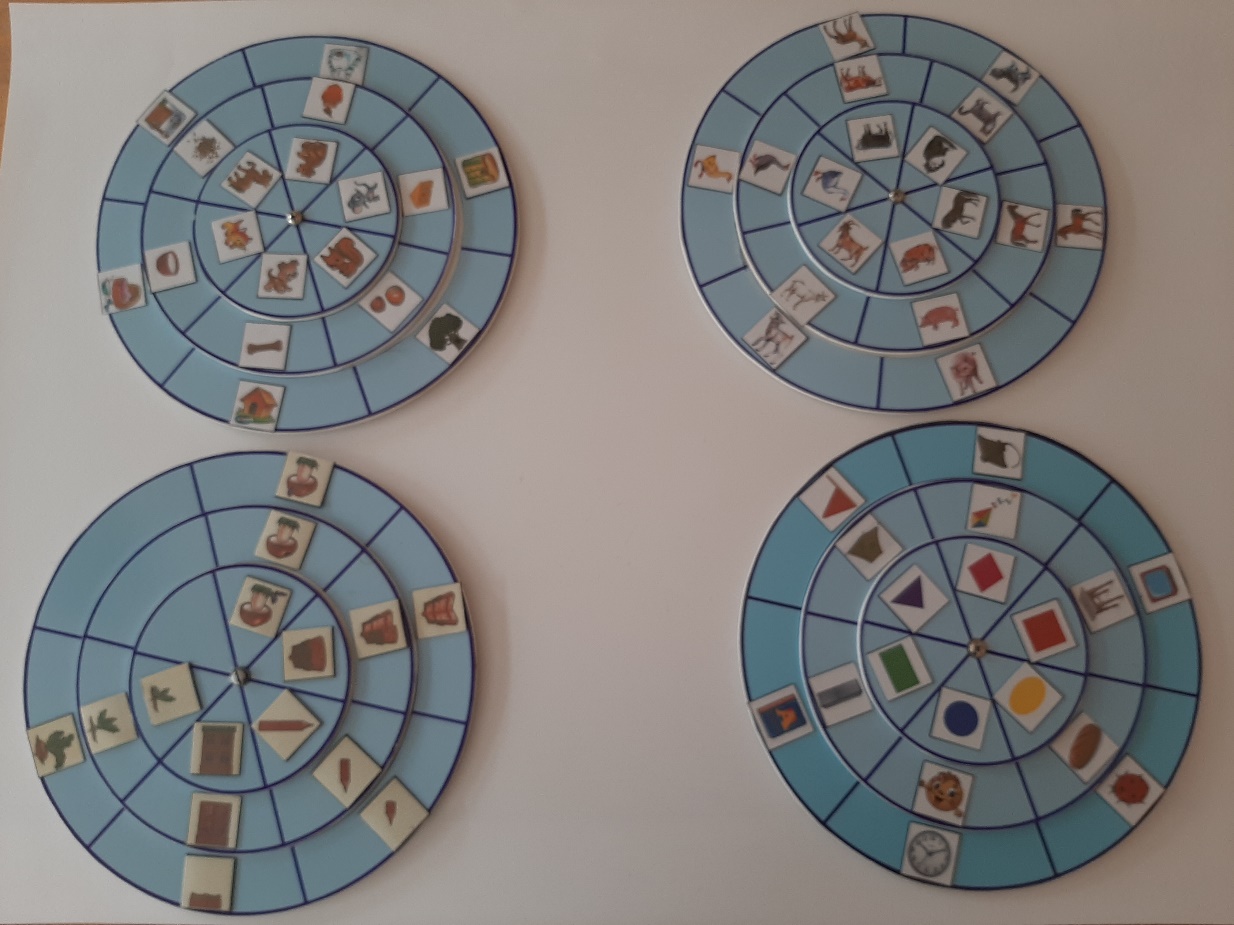 Д/игра «Укрась бабочку»
Предназначена для совершенствования знания о составе изученных чисел, формирования умений представлять числа в виде суммы двух слагаемых (на основе наглядности). Рекомендована детям 5-7 лет.
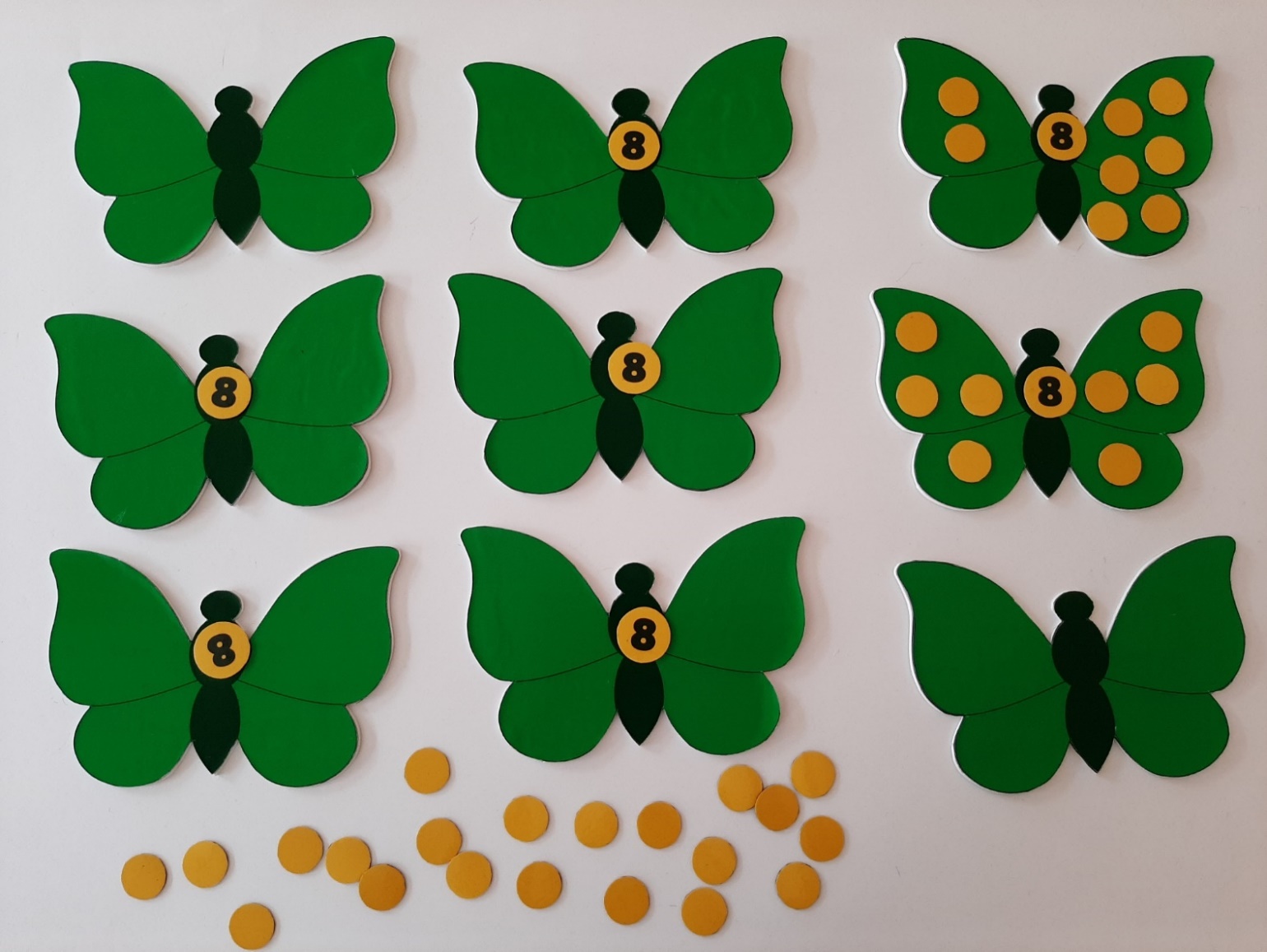 Д/игра «Собери урожай»
Используется для формирования познавательно – речевой активности, развития зрительного внимания, мышления, памяти детей. Рекомендована для детей среднего и старшего дошкольного возраста.
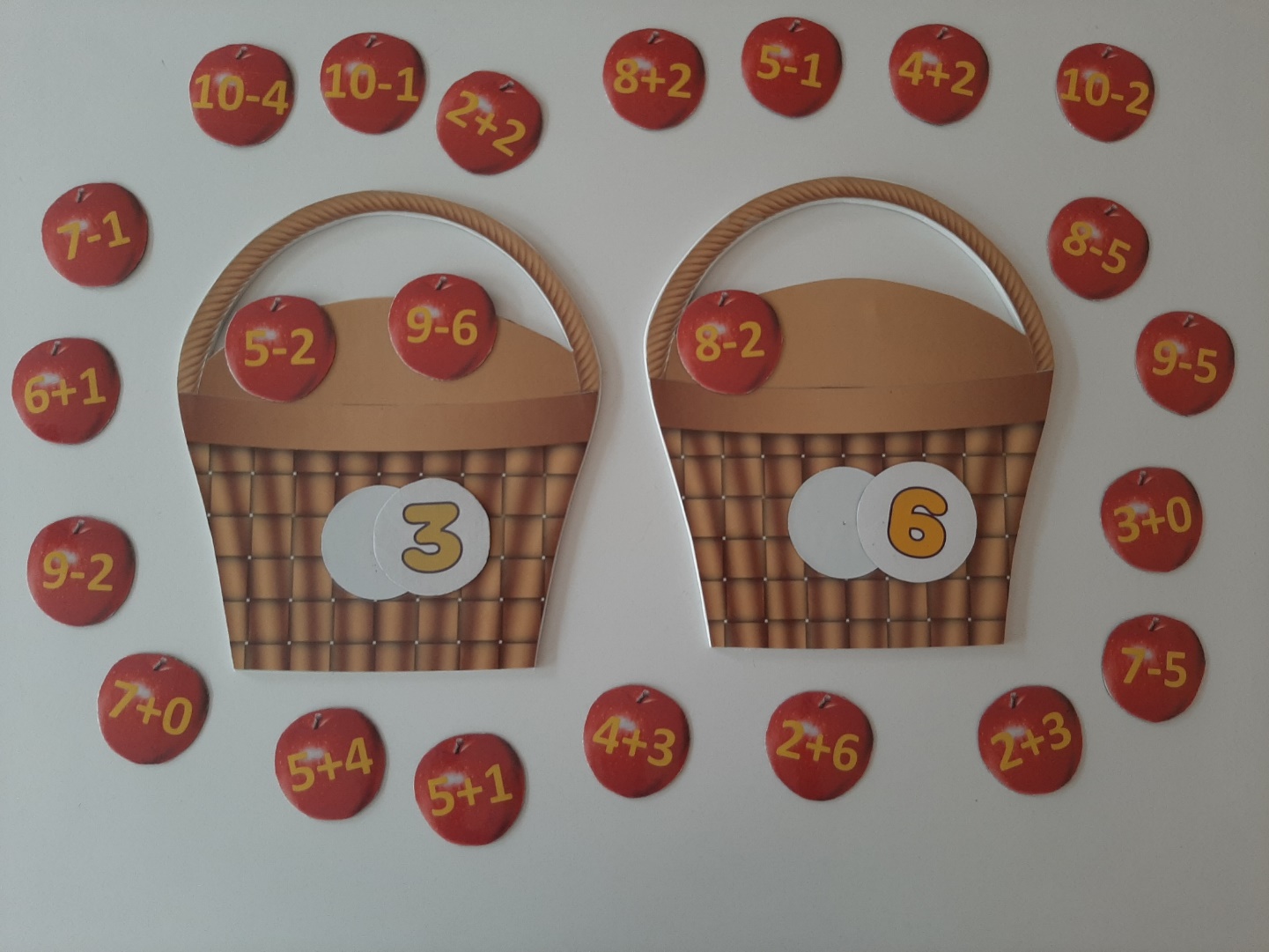 Д/игра «Звуковые домики»
Используется для формирования навыков звукового анализа и синтеза, в различении твердых и мягких согласных. Предназначена для детей от 6-7 лет.
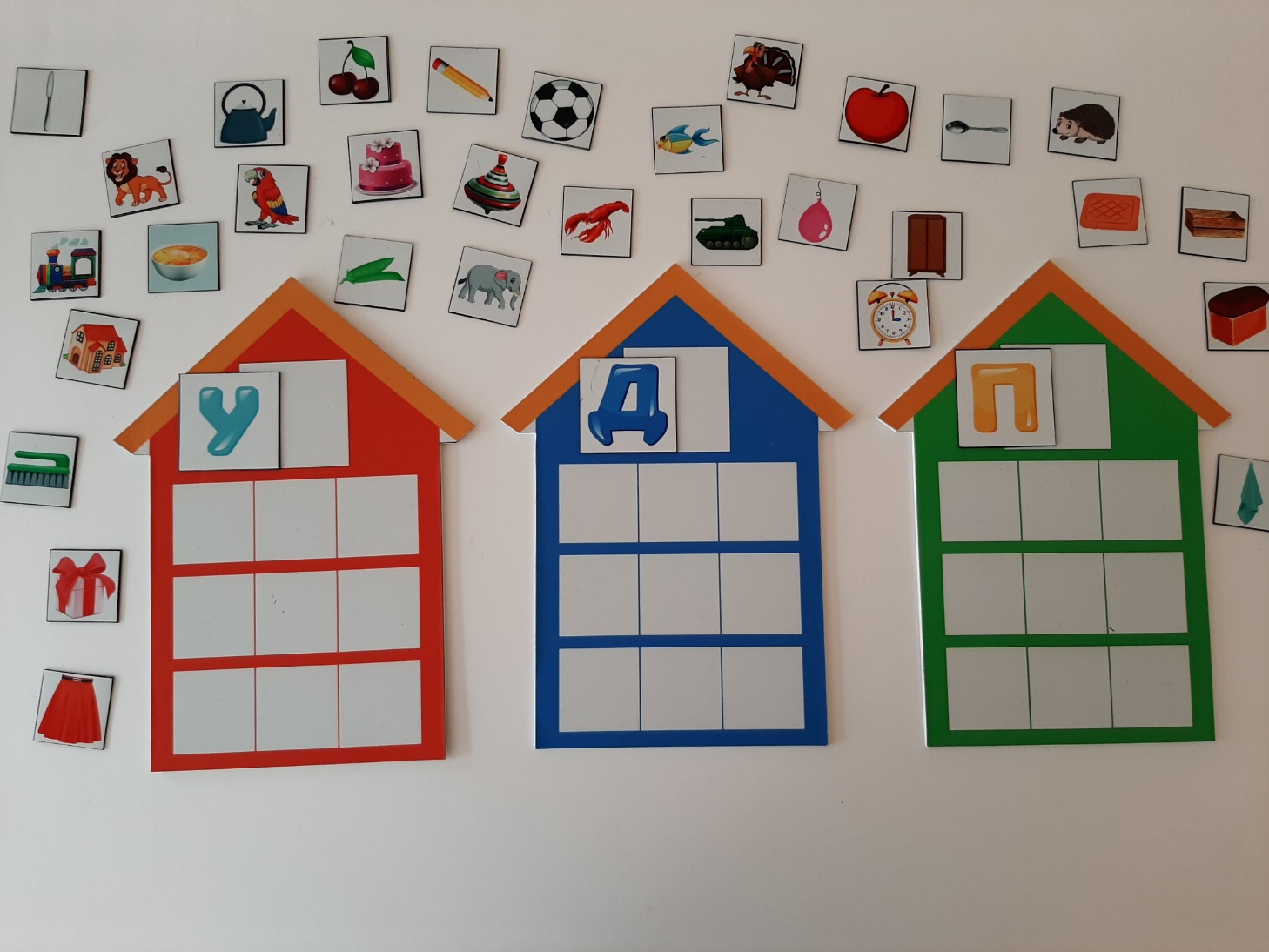 Д/игра «Посели в домики»
Предназначена для активизации словарного запаса и в делении слов на слоги.
Используется для детей 6-7 лет.
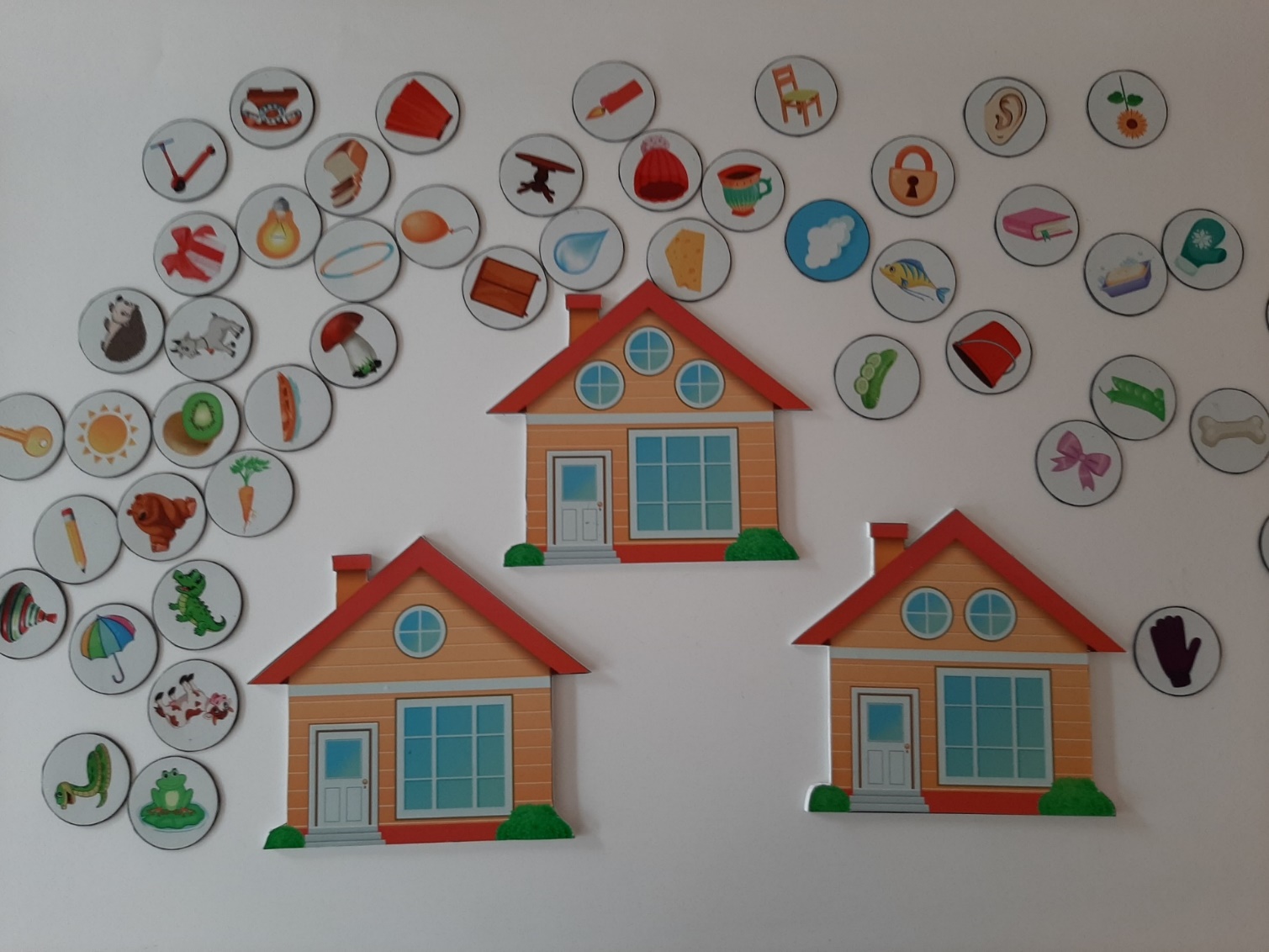 Д/игра «Собери букет»
Формирует навыки элементарного звукового анализа, учит определять наличие заданного звука в слове, закрепляет правильное произношение поставленных звуков.
Используется для детей 6-7 лет.
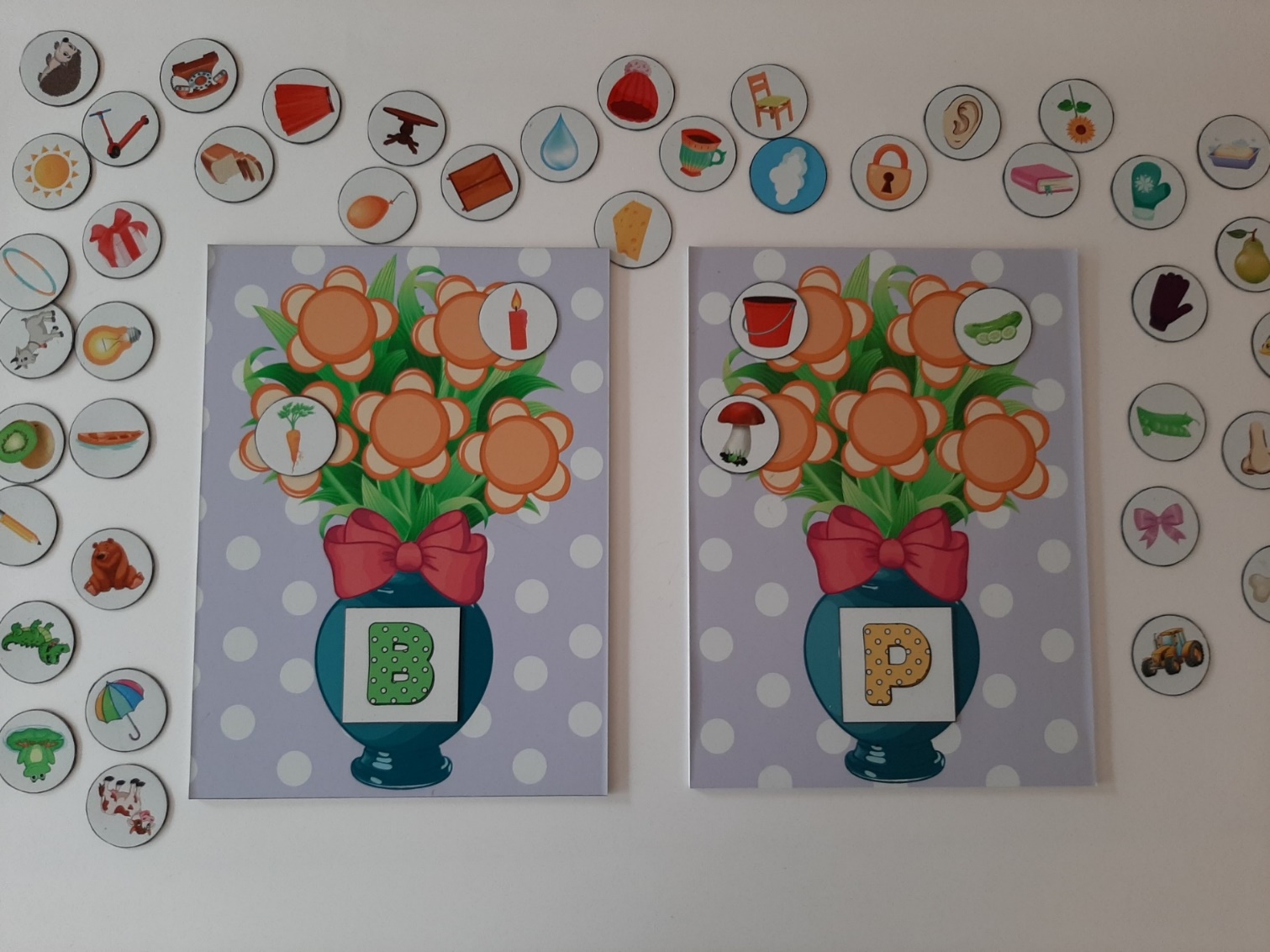 Д/игра «Одень куклу»
Используется для формирования у детей представления о человеке, частях тела, знакомство с сезонными предметами одежды. Для детей с3-5 лет.
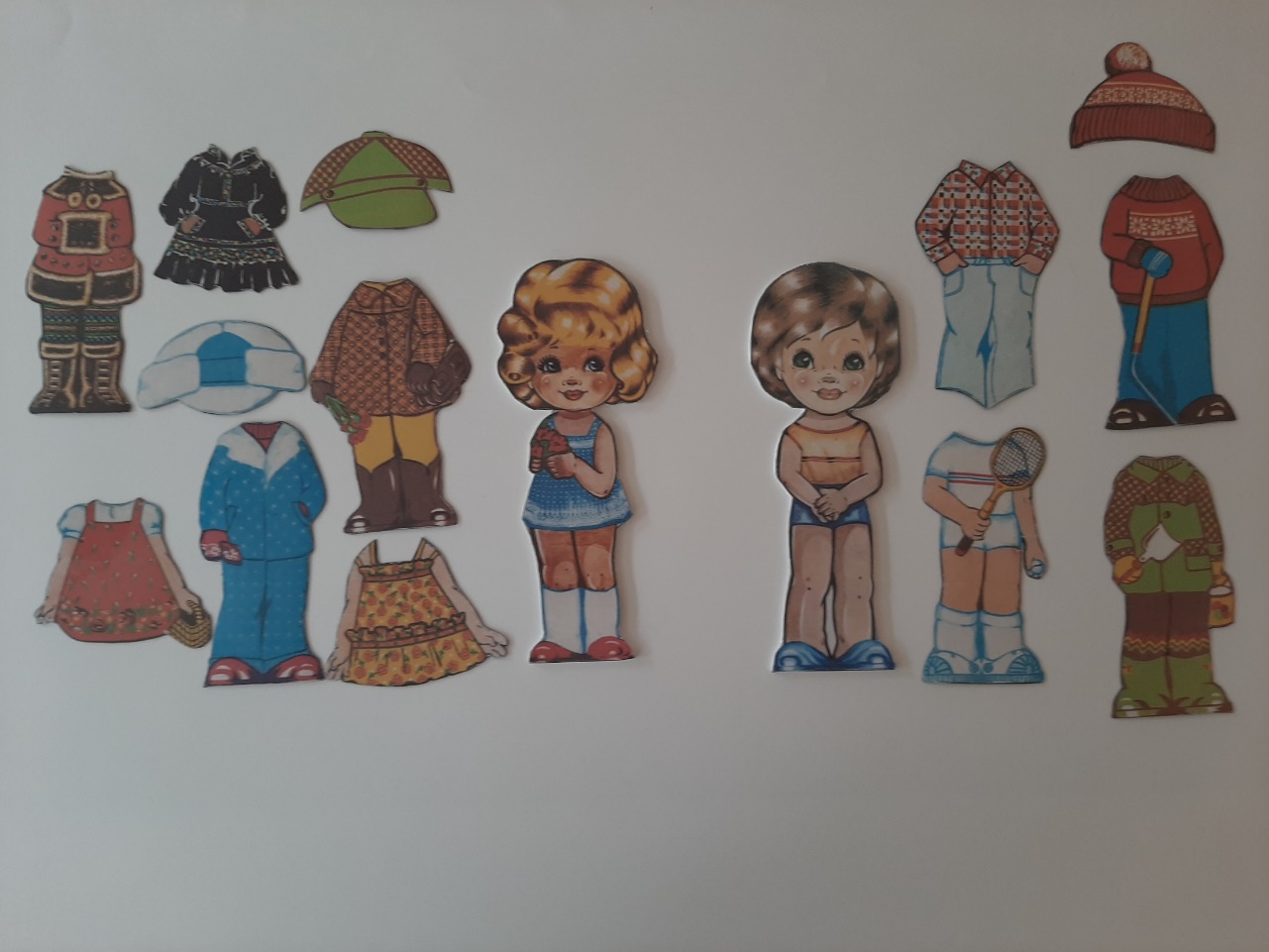 Д/игра «Расскажи сказку»
Формирует умение пересказывать знакомую сказку последовательно и выразительно, ориентироваться в пространстве, фантазию детей. Развивает умения располагать в правильной последовательности картинки, внимание, усидчивость, мышление, память, мелкую моторику рук. Для детей с 3-7 лет.
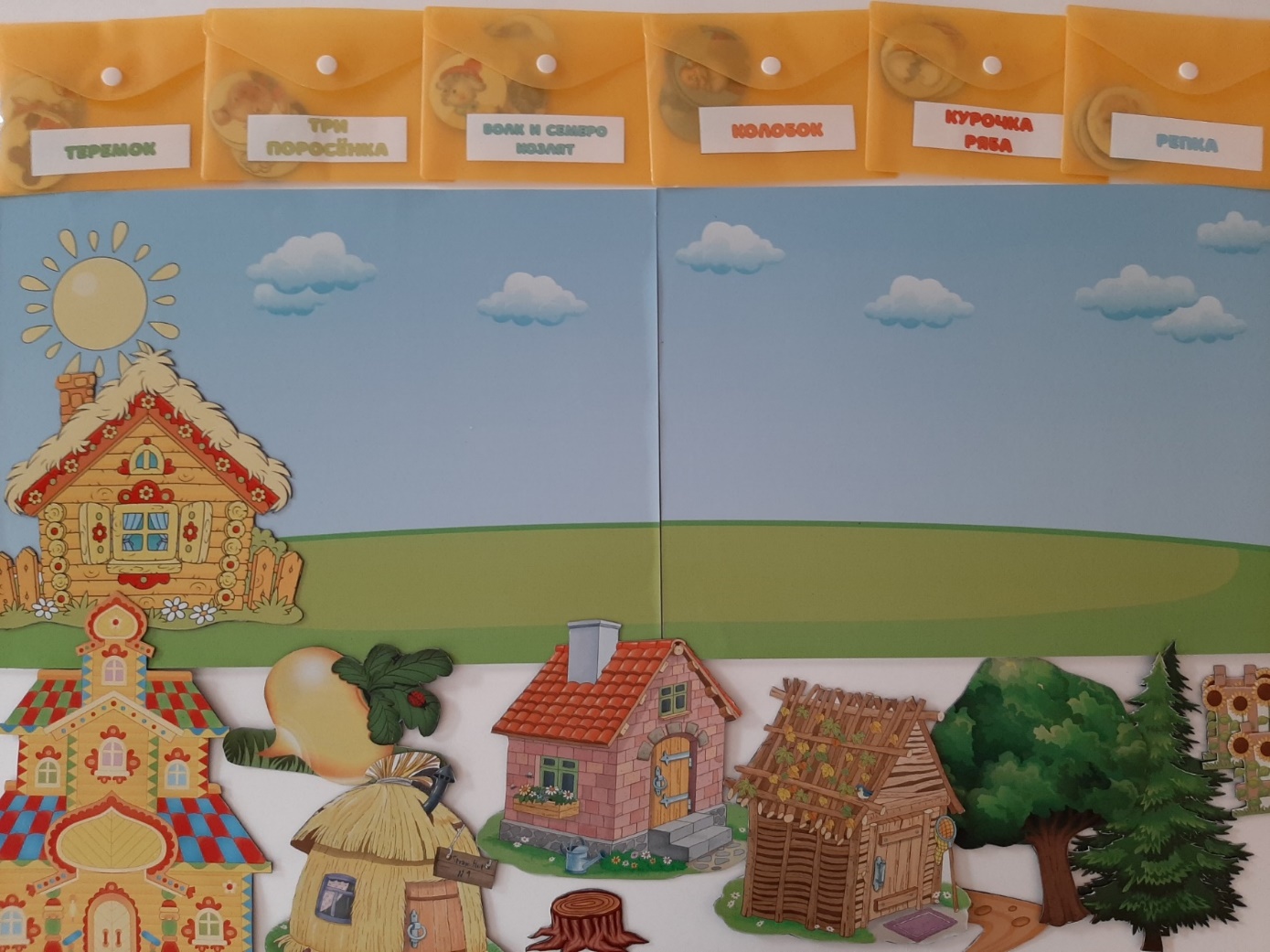 Д/игра «Подарки»
Используется для формирования навыков элементарного звукового анализа, для определения места заданного звука в слове (начало, середина, конец), опираясь на громкое проговаривание. Предназначена для детей 6-7 лет.
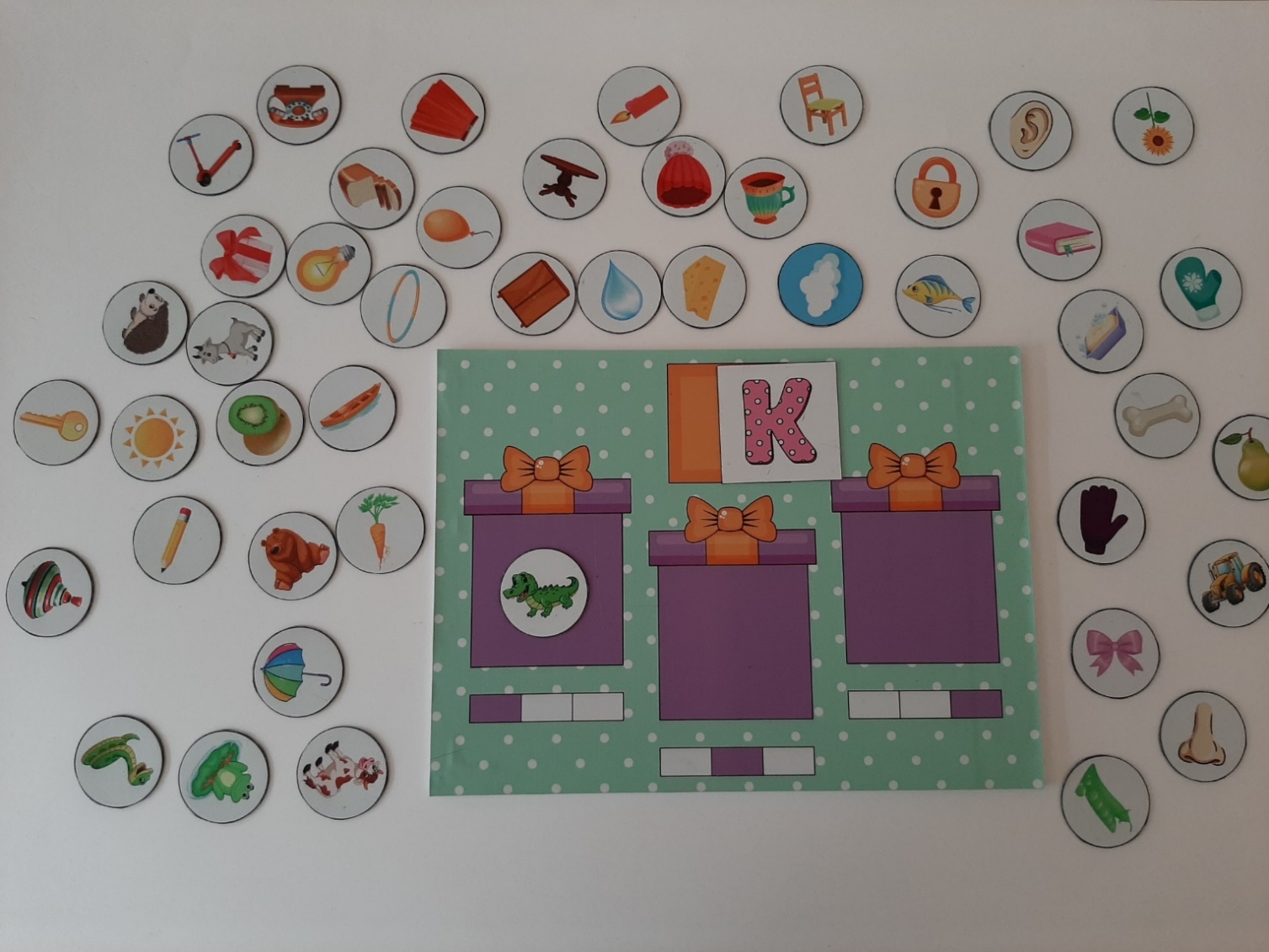 Д/игра «Волшебная страна»
Прекрасное средство обучения и развития, используемое при усвоении любого программного материала, а также при самостоятельной деятельности. Направлена на познавательное развитие детей. Комплект содержит следующие разделы: транспорт, времена года, дикие и домашние животные. Ежегодно пополняется новыми разделами. Предназначена для детей 3 -7 лет.
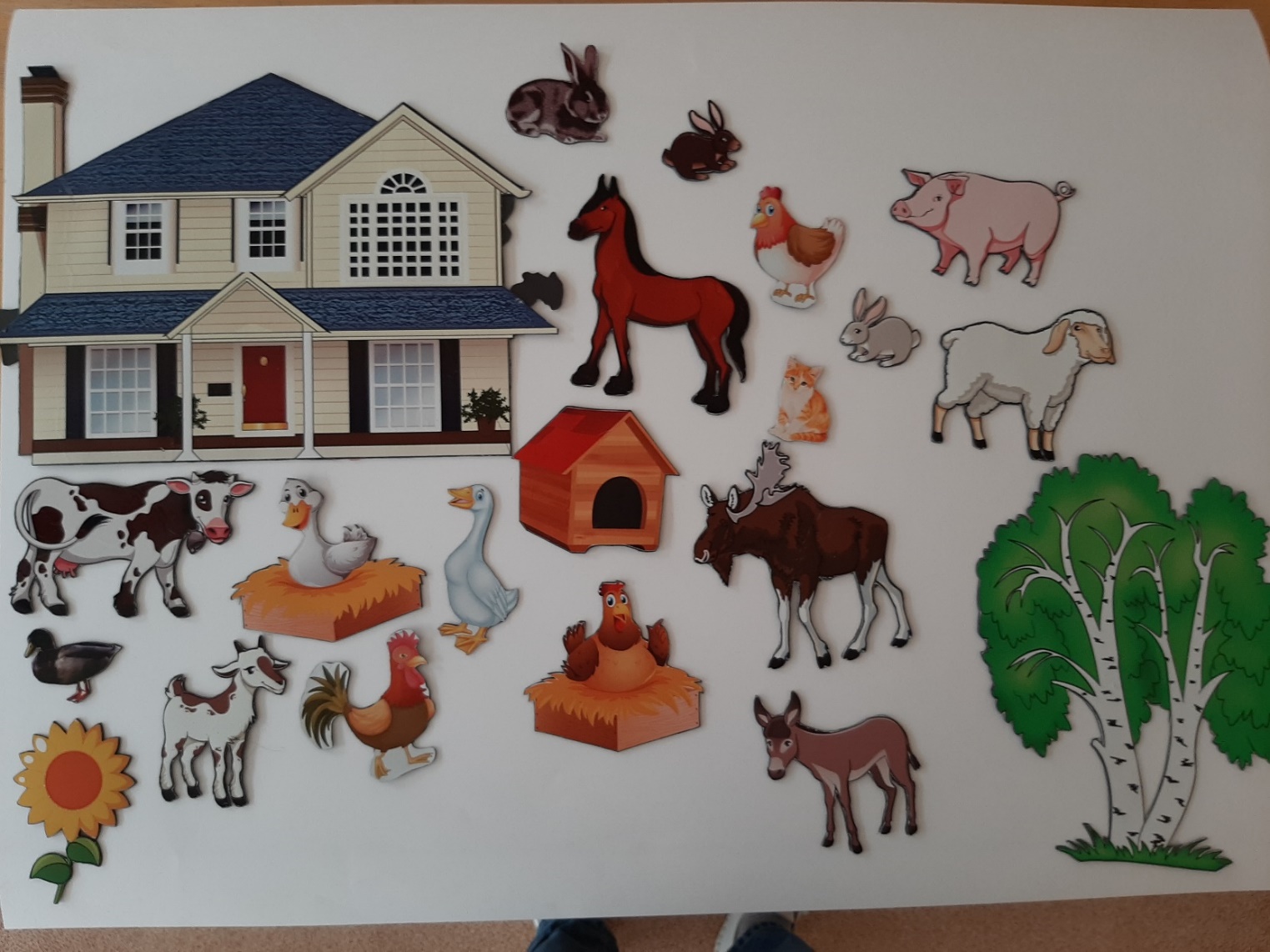 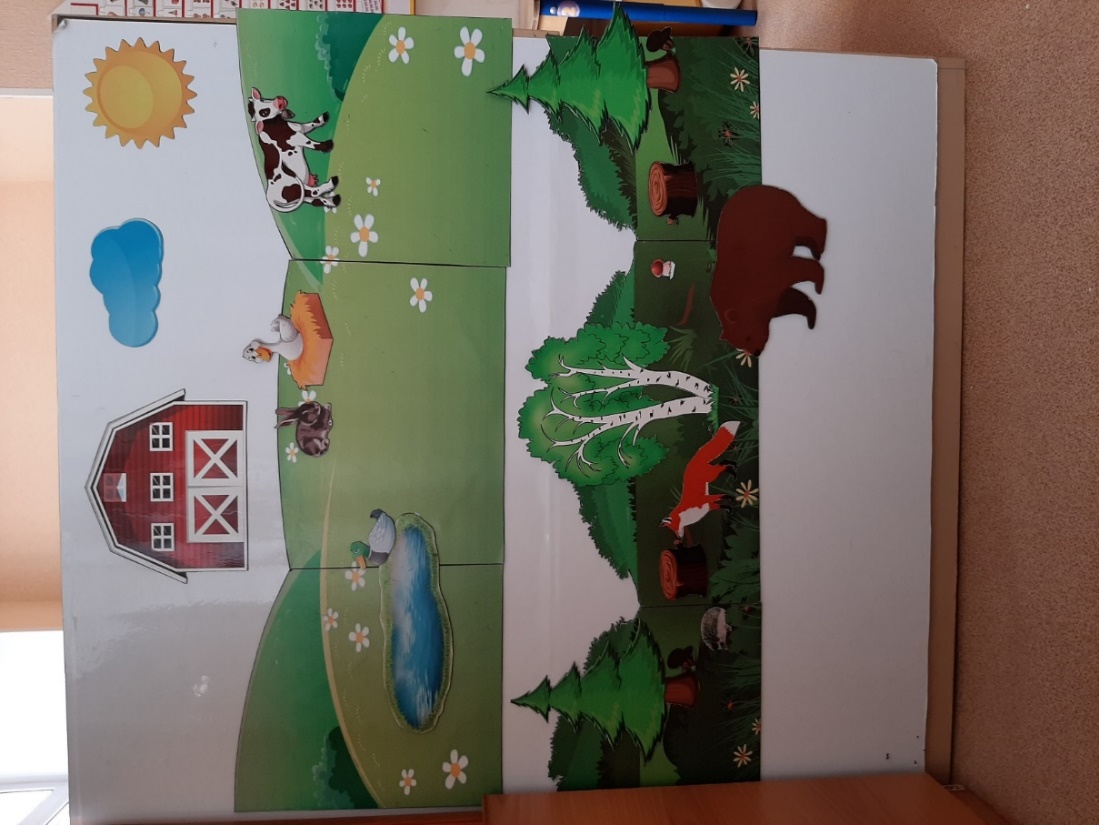 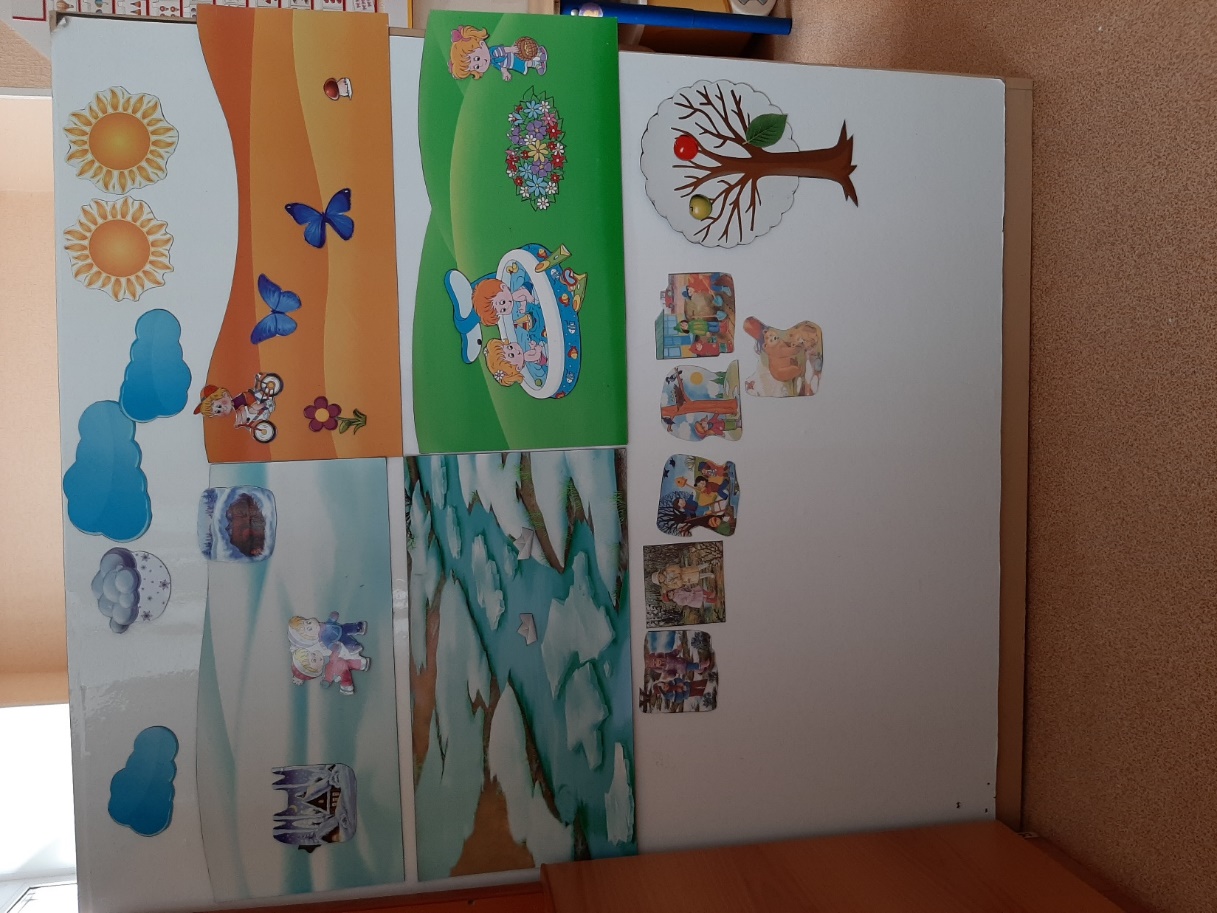 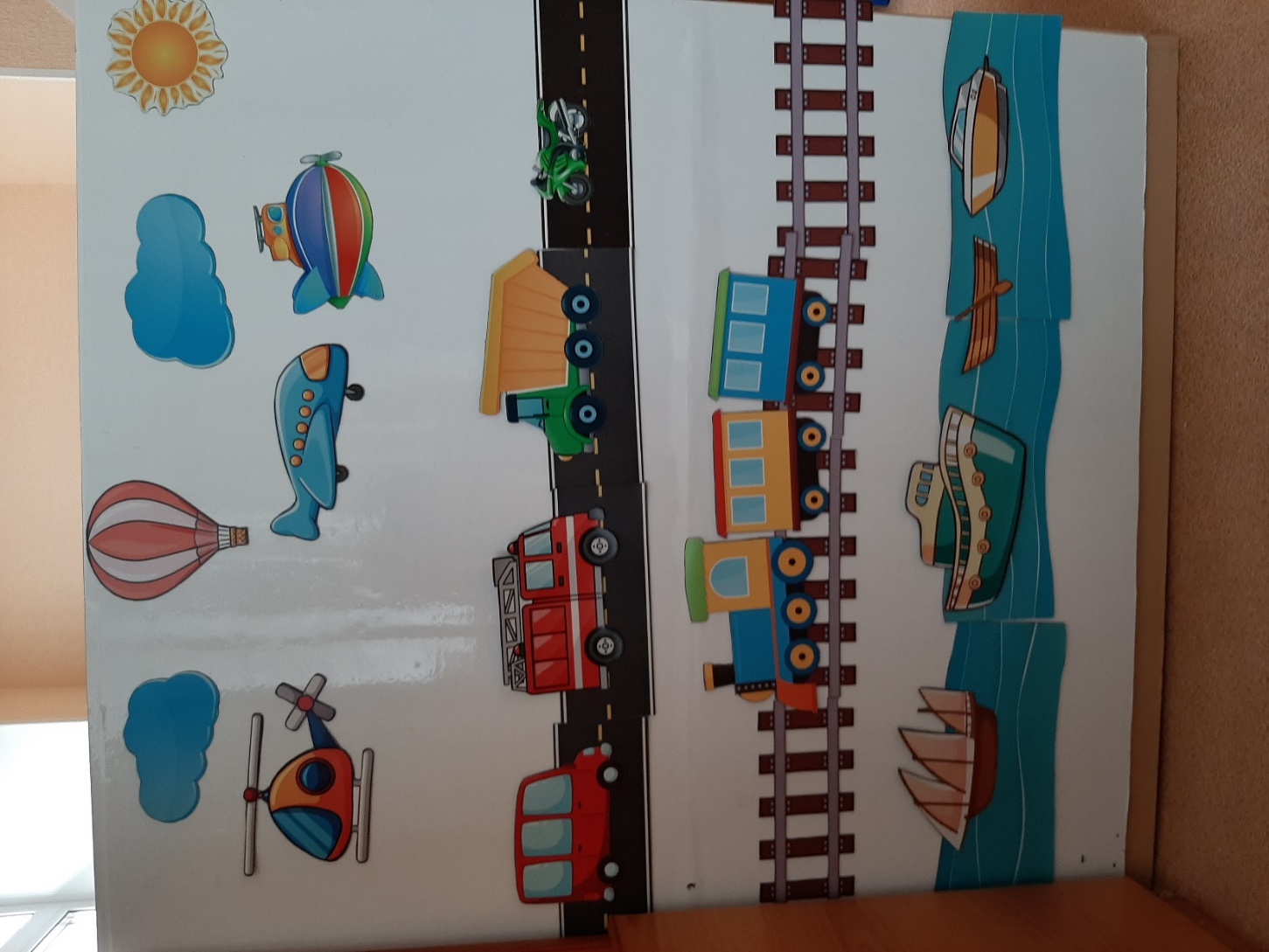 Спасибо за внимание!